《HSK标准教程》第2册
第 4 课
这个工作是他帮我介绍的
工作
晚上
两个儿子
电话
看书
生日
shēng rì
birthday
wǎn shang
evening
liǎng gè érzi
two sons
diàn huà
telephone
reading
kàn shū
work
gōng zuò
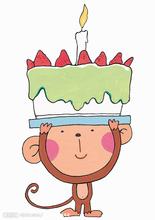 shēng rì kuài lè 
生日快乐
生日
shēng rì dàn gāo 
生日蛋糕
晚上
两个儿子
电话
看书
工作
生日
生日蛋糕
生日快乐
wǎn shàng qù sàn bù 
 晚     上     去 散  步
wǎn shàng hǎo 
  晚     上    好
晚上
两个儿子
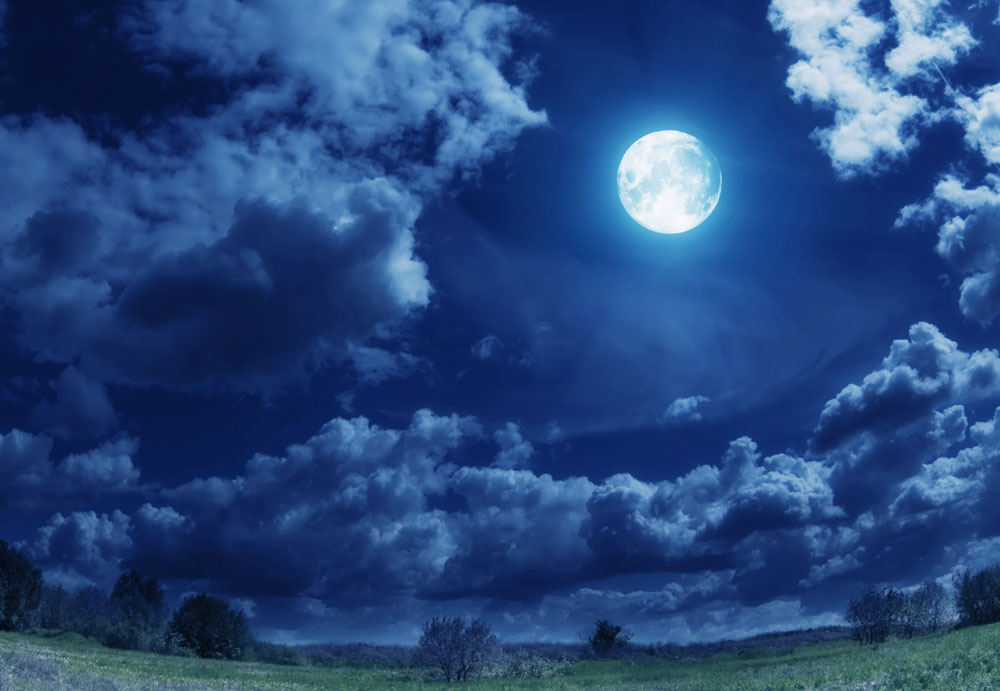 电话
看书
工作
生日
生日快乐
生日蛋糕
晚上好
晚上
晚上去散步
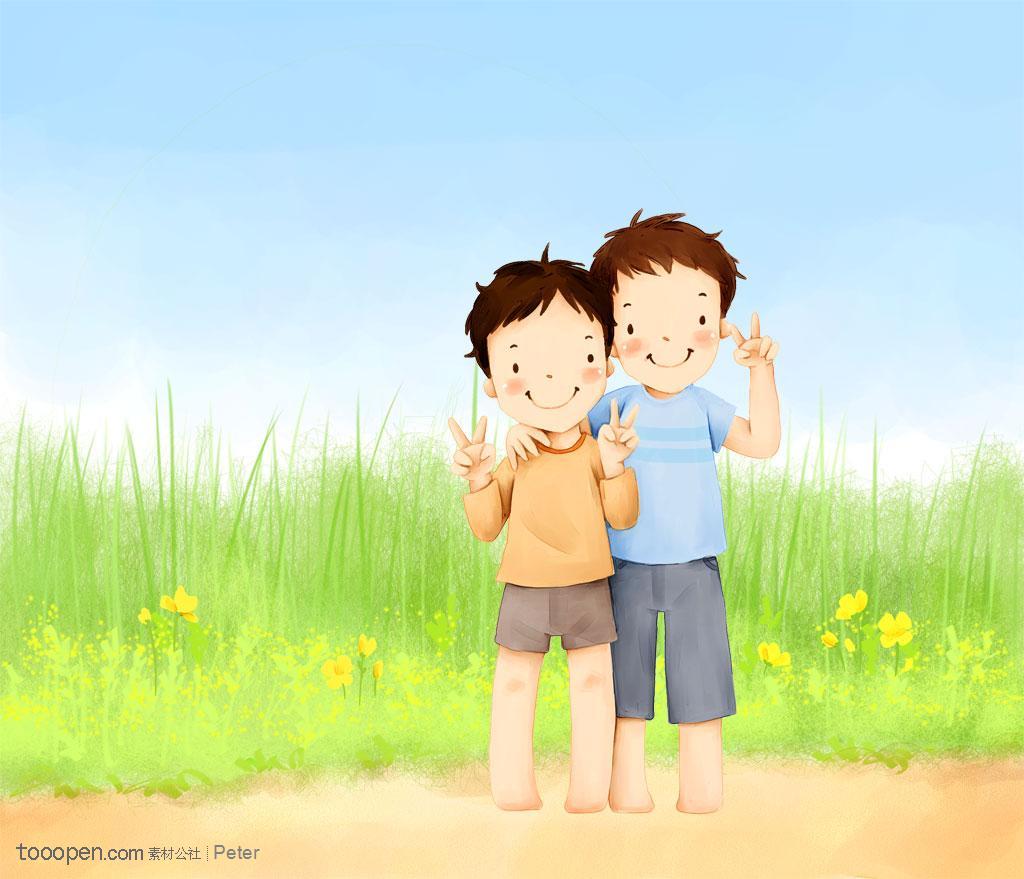 tā yǒu liǎng gè ér zǐ 
他有两个儿子
两个儿子
电话
tā de liǎng gè ér zǐ hěn cōng míng  
他的两个儿子很聪明
看书
工作
生日
生日快乐
生日蛋糕
晚上好
晚上
晚上去散步
他的两个儿子很聪明
他有两个儿子
两个儿子
jiē diàn huà 
接电话
dǎ diàn huà 
打电话
diàn huà hào mǎ 
电话号码
电话
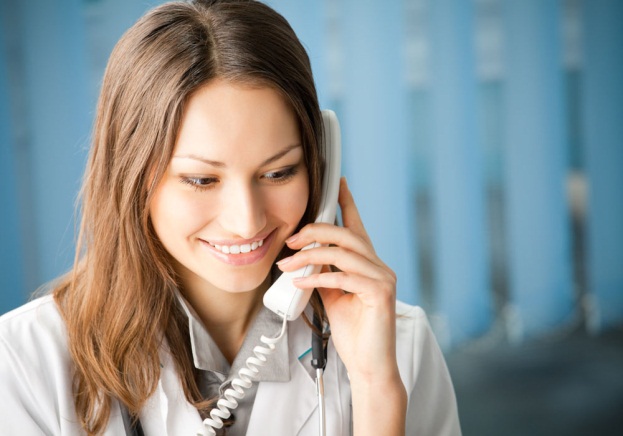 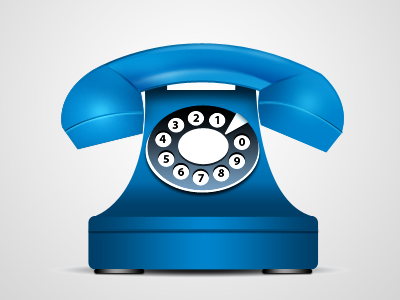 看书
工作
生日
生日快乐
生日蛋糕
晚上好
晚上
晚上去散步
他的两个儿子很聪明
他有两个儿子
两个儿子
电话
电话号码
打电话
接电话
rèn zhēn kàn shū 
认真看书
xǐ huān kàn shū 
喜欢看书
看书
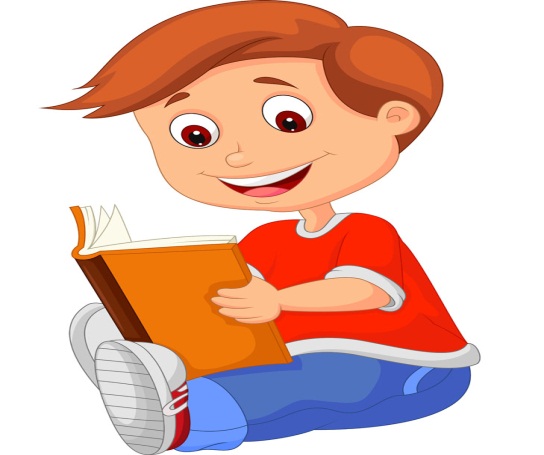 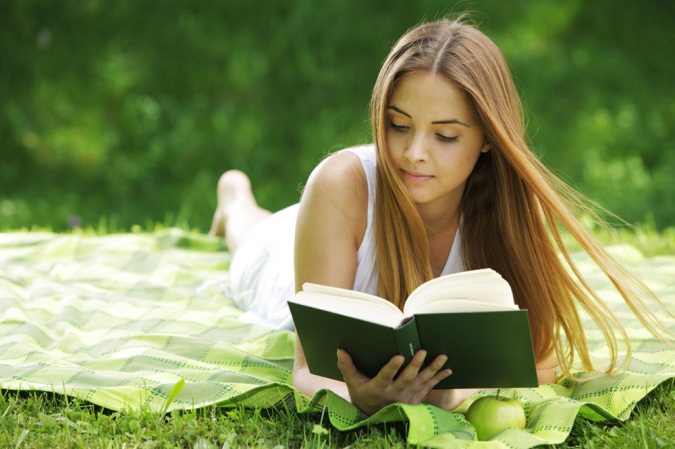 工作
生日
生日快乐
生日蛋糕
晚上好
晚上
晚上去散步
他的两个儿子很聪明
他有两个儿子
两个儿子
电话
电话号码
打电话
接电话
喜欢看书
认真看书
看书
jiè shào gōng zuò 
介绍工作
zài zhōng guó gōng zuò 
在中国工作
工作
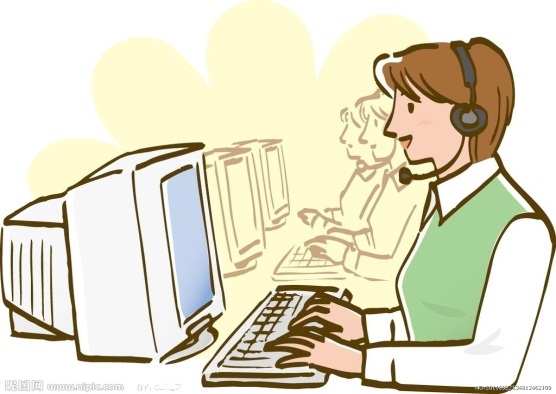 gōng zuò hěn máng     
工作很忙
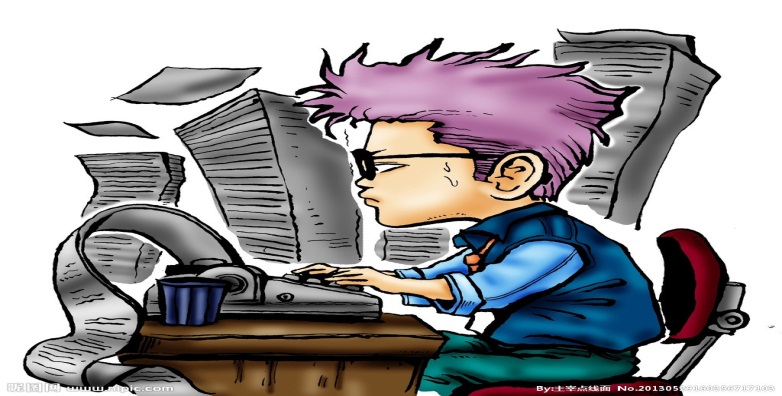 The "shi... de" pattern for emphasizing details
2020/8/26
búshì
 不是
 不是
 不是
 不是
 不是
 不是
 不是
Tā         shì    kāichē      lái     de
他         是      开  车        来      的。
我         是      坐飞机       去      的。
爸爸     是       五点          到      的。
我们     是      在上海      认识    的。
老板     是        昨天        离开    的。
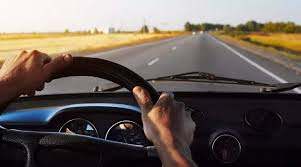 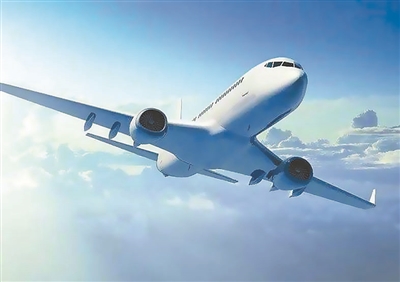 Wǒ        shì    zuò fēijī     qù     de
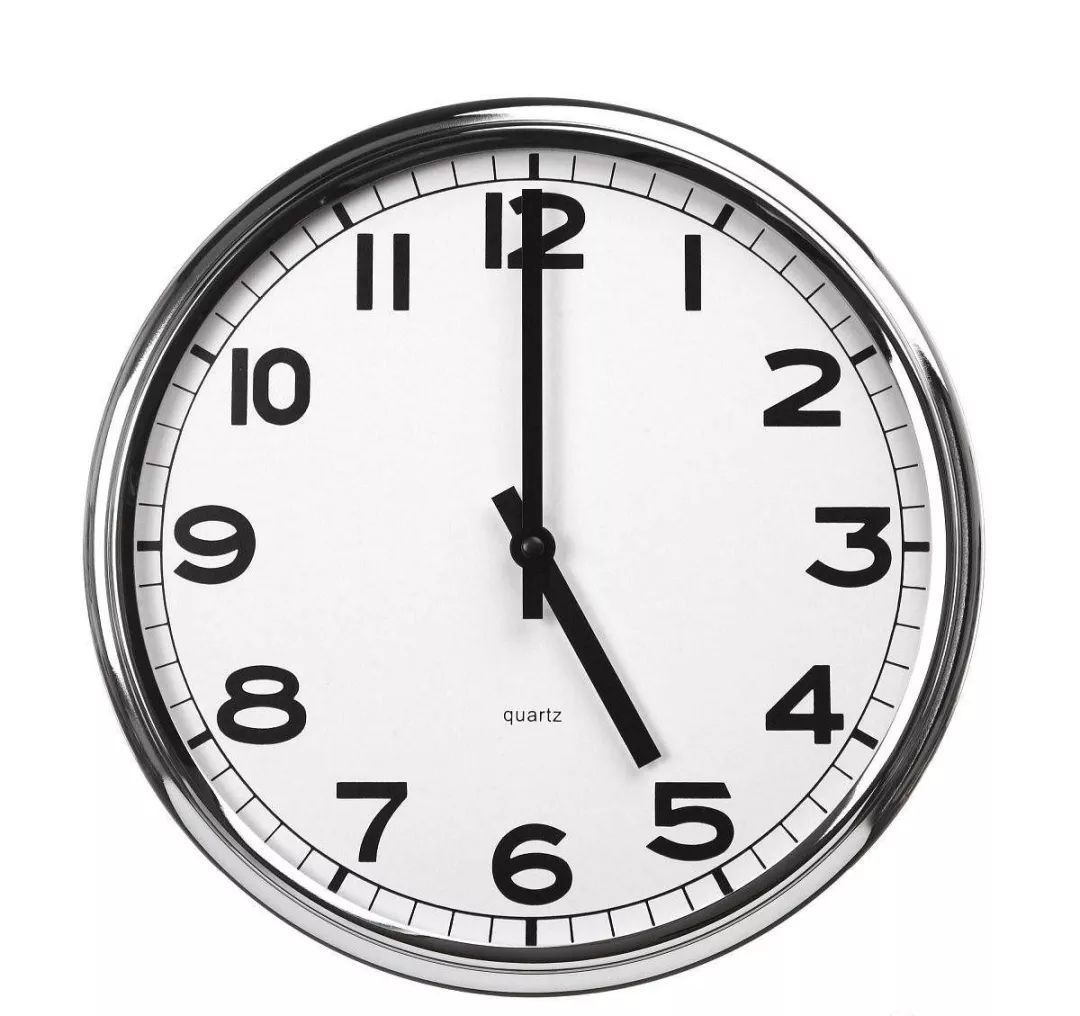 Bàbà    shì    wǔdiǎn      dào    de
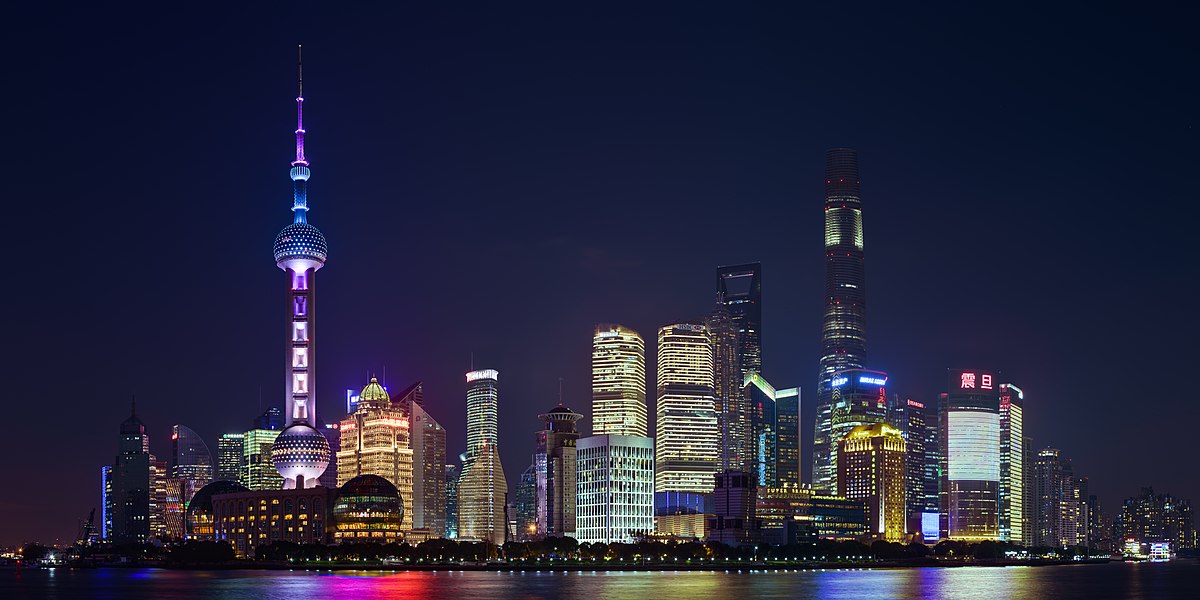 Wǒmen   shì   zài Shànghǎi rènshí  de
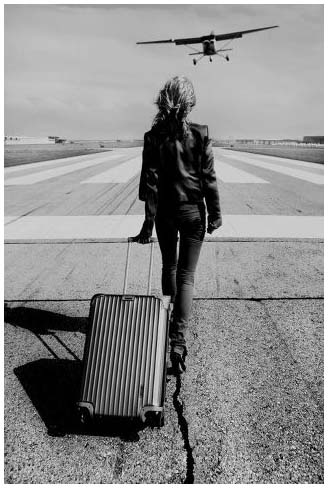 Lǎobǎn  shì      zuó tiān       líkāi    de
Expressing "when" with 的时候 "de shíhòu"
In English, if we are reflecting on a past time, we often say, "when I was a child" or "when I was in school." 
In Chinese, this can also be expressed by using 的时候 (de shíhòu).
2020/8/26
Structure
To talk about events that happened at or during a particular time, 的时候 (de shíhòu) is often used. This is simply attached to the word or phrase indicating the time:
(Subj.) + Verb / Adj. + de shíhòu的 时候, ....
2020/8/26
Structure
As time words can appear before or after the subject, you can also place the "Time + 的时候 (de shíhòu)" after the subject:
Time Word + de shíhòu的 时候, ....
2020/8/26
Examples
(Subj.) + Verb / Adj. + de shíhòu的 时候 ....
Kāichē de shíhòu búyào dǎ diànhuà.
开   车 的  时 候  不 要   打  电话 。
    Don’t talk on the phone when you’re driving		.

Lǎobǎn gōngzuò de shíhou xǐhuan hē kāfēi.
 老  板     工  作   的  时候   喜欢    喝 咖啡。
    When the boss works, he likes to drink coffee.
Examples
(Subj.) + Verb / Adj. + de shíhòu的 时候 ....
Wǒ  shēngqì de shíhou, qǐng nǐ bùyào xiào.
 我     生   气 的 时候，  请  你  不要   笑。
    Please don't laugh when I'm angry.

Kāihuì de shíhou bùyào liáotiān.
 开  会 的  时候   不 要   聊  天。
Don't chat when you are in a meeting.
Examples
Time Word + de shíhòu的 时候, ....
Wǒ shàng dàxué de shíhòu, yǒu hěn duō péngyou.
 我   上   大学  的 时候,  有  很  多   朋  友。 
    When I was in college, I had a lot of friends.

Nǐ bù zài de shíhou, wǒ huì xiǎng nǐ.
你 不  在 的  时候,    我  会    想   你。
    When you are not here, I'll miss you.
Examples
Time Word + de shíhòu的 时候, ....
Māma bù zài jiā de shíhou, wǒ zìjǐ zuòfàn.
 妈 妈  不 在  家 的  时 候，我自己做饭。
When mom is not home, I cook for myself.

jīntiān zǎoshàng bādiǎn de shíhòu xiàyǔ le.
 今天     早上       八点   的  时候    下雨 了。
It rained this morning at 8:00.
Expressing "already" with "yǐjīng "
已经"yǐjīng ”indicates that an action has been completed or having reached a certain degree.
The most common structure is to use 
已经⋯⋯了 (yǐjīng... le) with a verb phrase.
2020/8/26
Examples
已经yǐjīng + [Verb Phrase] + 了le
Tāmen yǐjīng zǒu le.
 他们   已经   走  了。
They've already left.

Māma yǐjīng huílái le.
 妈妈   已经  回来  了。
Mom has already come back.
2020/8/26
Examples
已经yǐjīng + [Verb Phrase] + 了le
Hé lǎoshī yǐjīng huíjiā le.
何老师已经回家了。
Miss He has already gone home.

Bǎobao yǐjīng huì shuōhuà le.
 宝  宝  已经    会   说话     了。
The baby can already speak.
2020/8/26
dǎ
打
jièshào
介绍
shíhòu
时候
fēicháng
非常
2020/8/26
2020/8/26
2020/8/26
2020/8/26